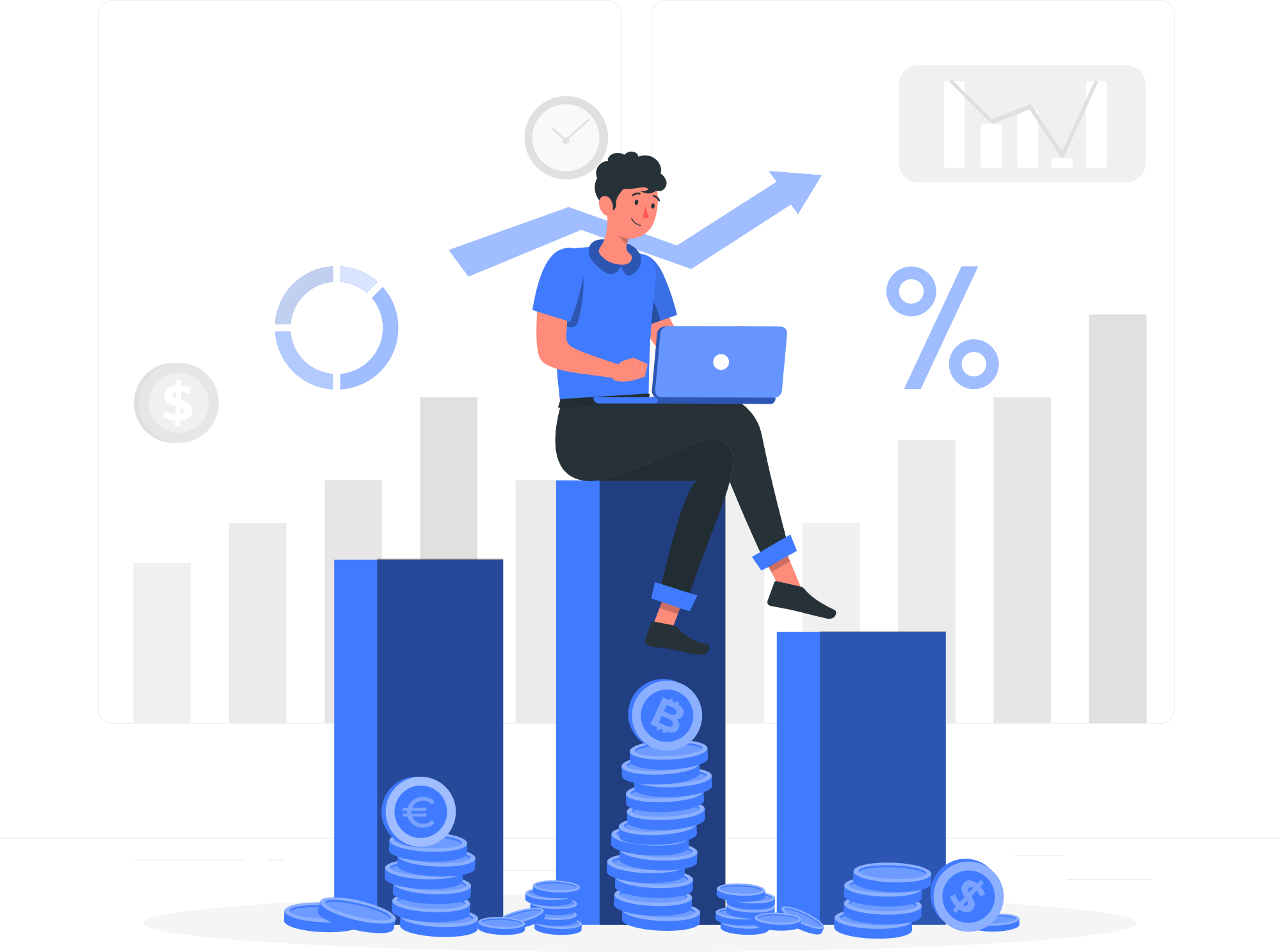 Why is a BREAKEVEN FINANCIAL TEMPLATE important for business owners?
A breakeven financial template breaks down the following for you
The key goal of starting any business venture is to make a profit & capture a share of the market. But for business owners, long before profitability comes the key event that shows you that your business is doing well, & that is the
Initial investment needed
Runway capital required
BREAKEVEN POINT!
Scope & scale of the business
This is when the expenses and income balance each other out and you as a business owner no longer need to invest your own money to run the business.
Expenses & burden on investors
When to get investors
A breakeven financial model is key for any business to see how long it takes for them to gain a solid foothold and how much money is required for the same.
Time taken for making a profit
Modify & prune expenditures
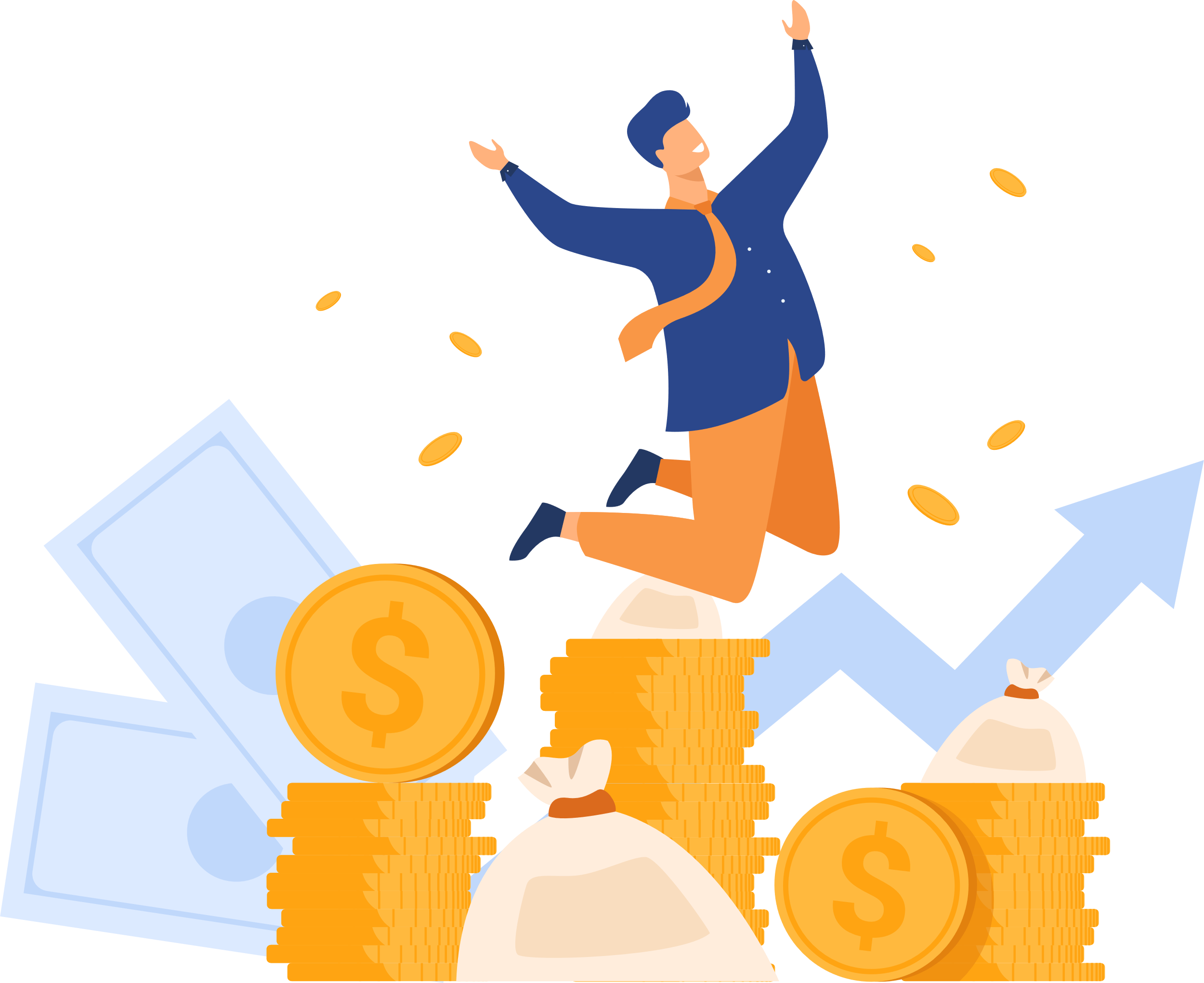 Why is a BREAKEVEN FINANCIAL TEMPLATE important for business owners?
A breakeven financial template breaks down the following for you
The key goal of starting any business venture is to make a profit & capture a share of the market. But for business owners, long before profitability comes the key event that shows you that your business is doing well, & that is the
Initial investment needed
Runway capital required
BREAKEVEN POINT!
Scope & scale of the business
This is when the expenses and income balance each other out and you as a business owner no longer need to invest your own money to run the business.
Expenses & burden on investors
When to get investors
A breakeven financial model is key for any business to see how long it takes for them to gain a solid foothold and how much money is required for the same.
Time taken for making a profit
Modify & prune expenditures